Updates
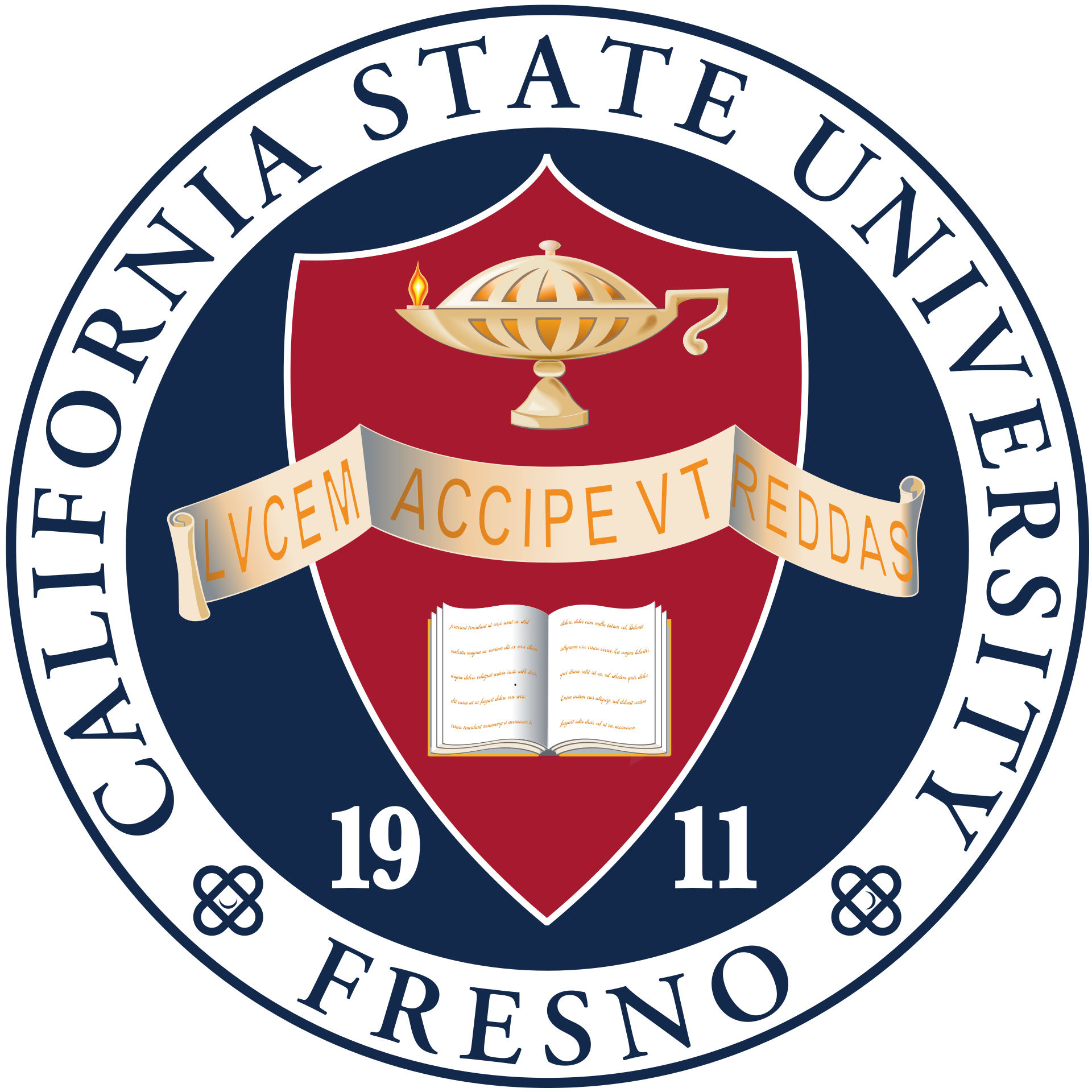 President Saúl 

November 13, 2023
Central California Hispanic Chamber of Commerce
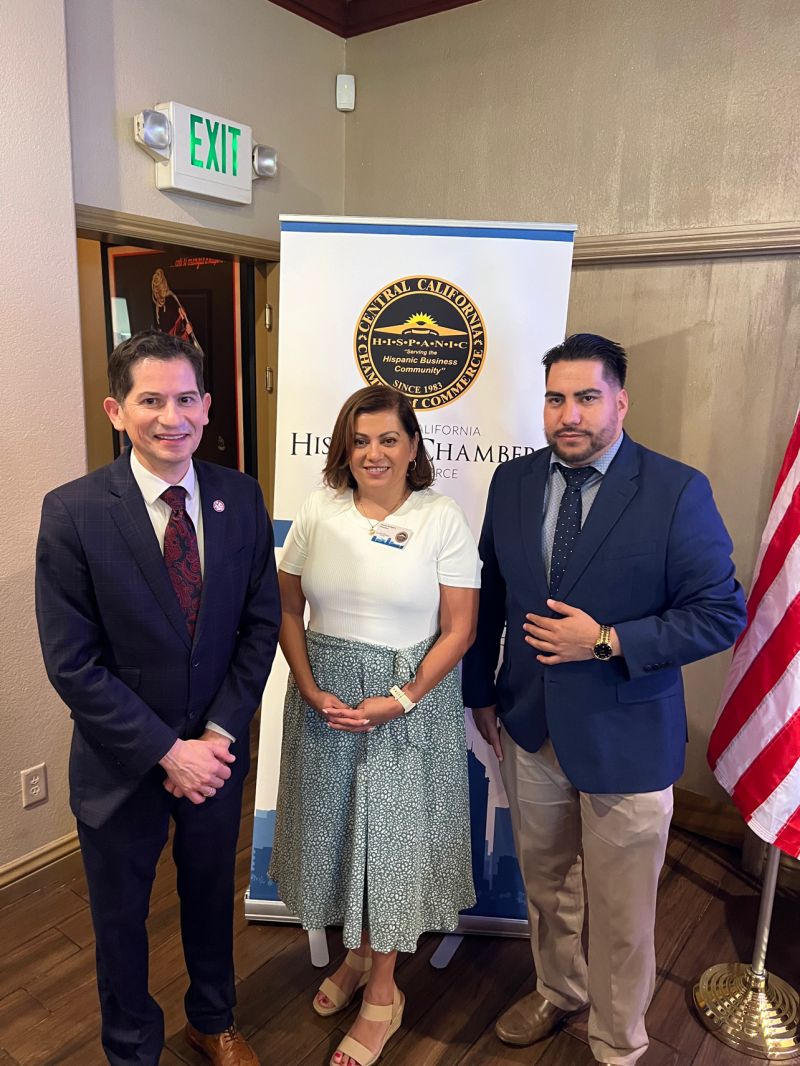 Celebrated 100 years of 
Engineering at Fresno State
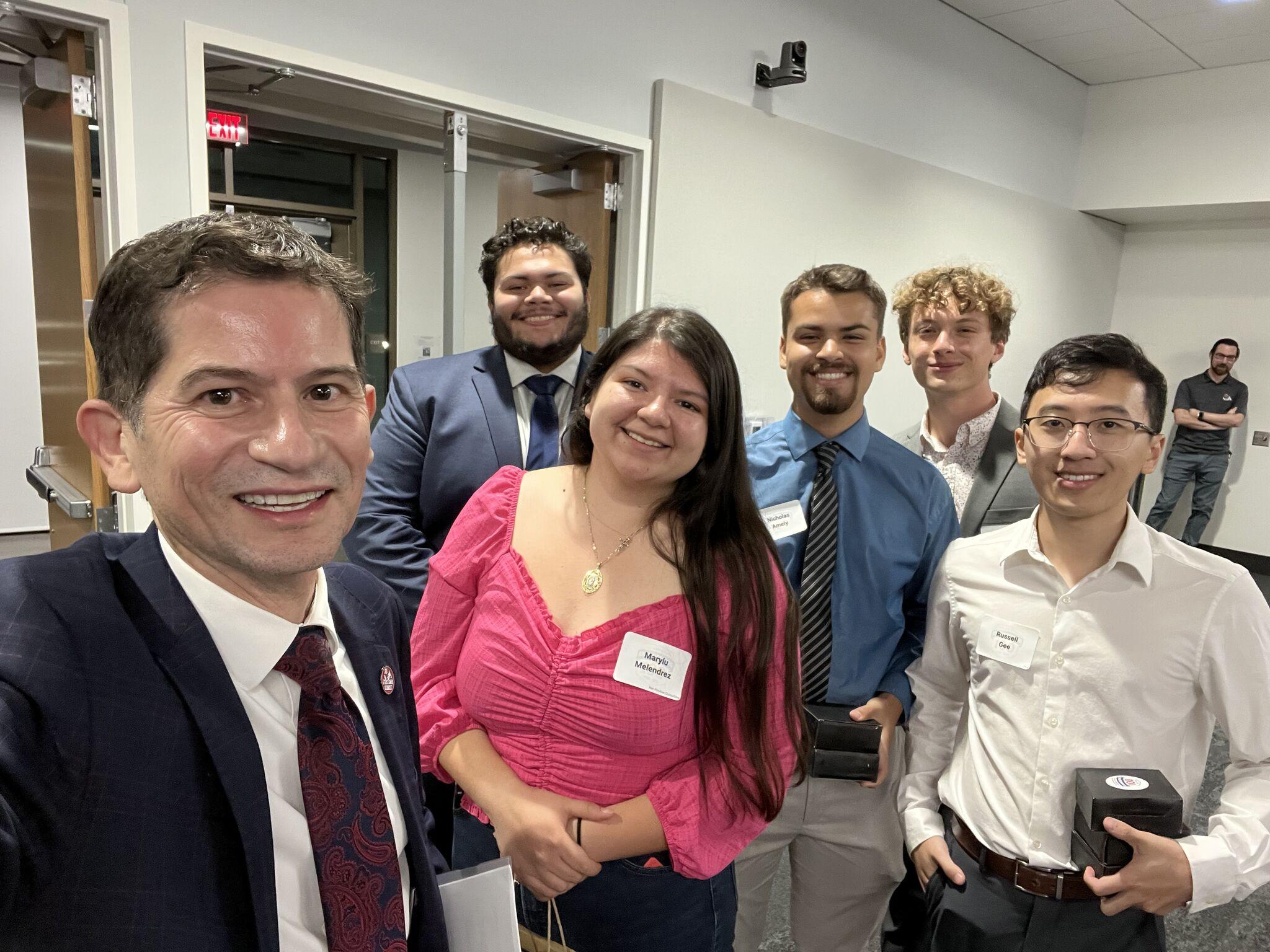 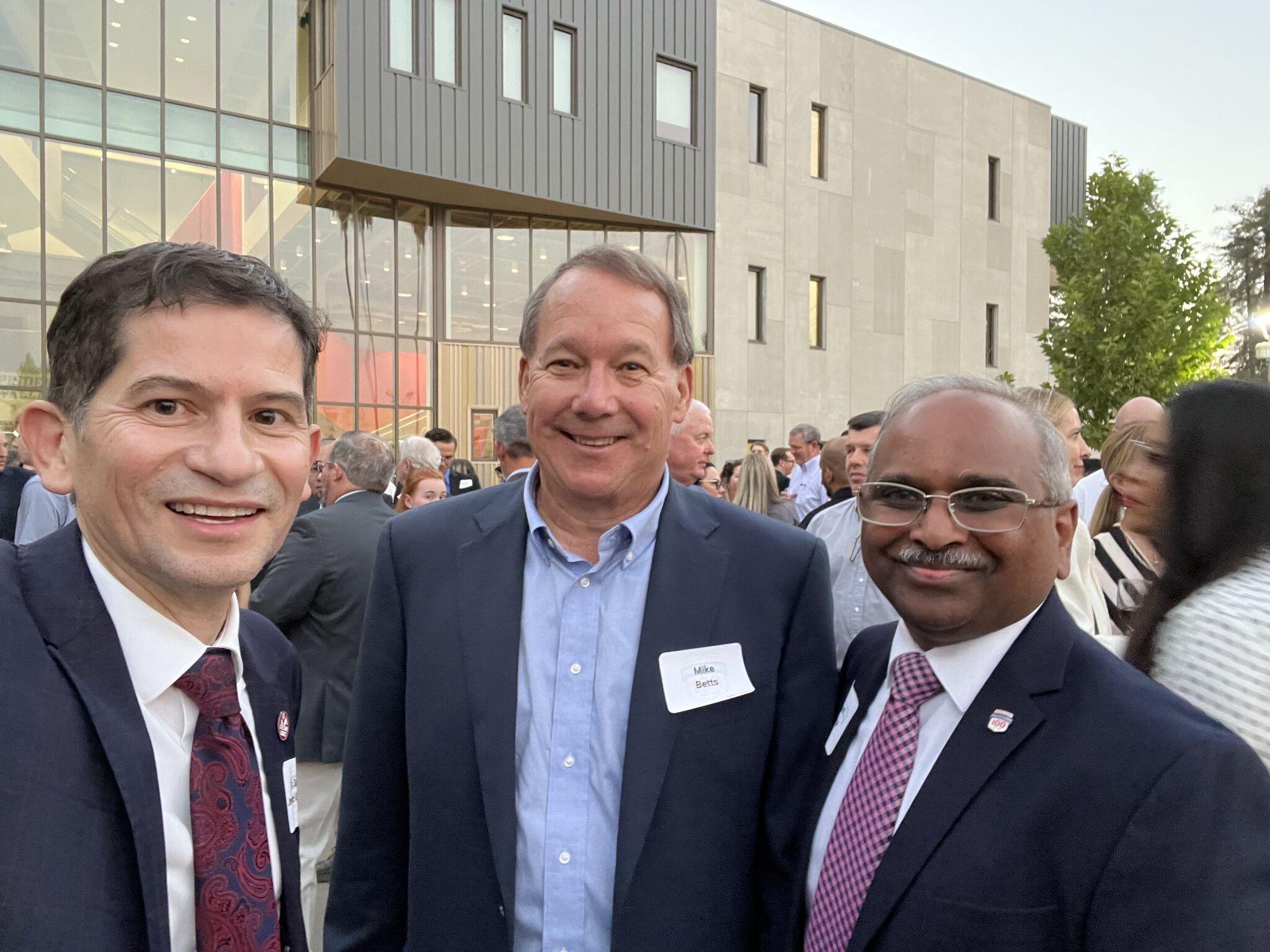 Central Valley Higher Education Consortium
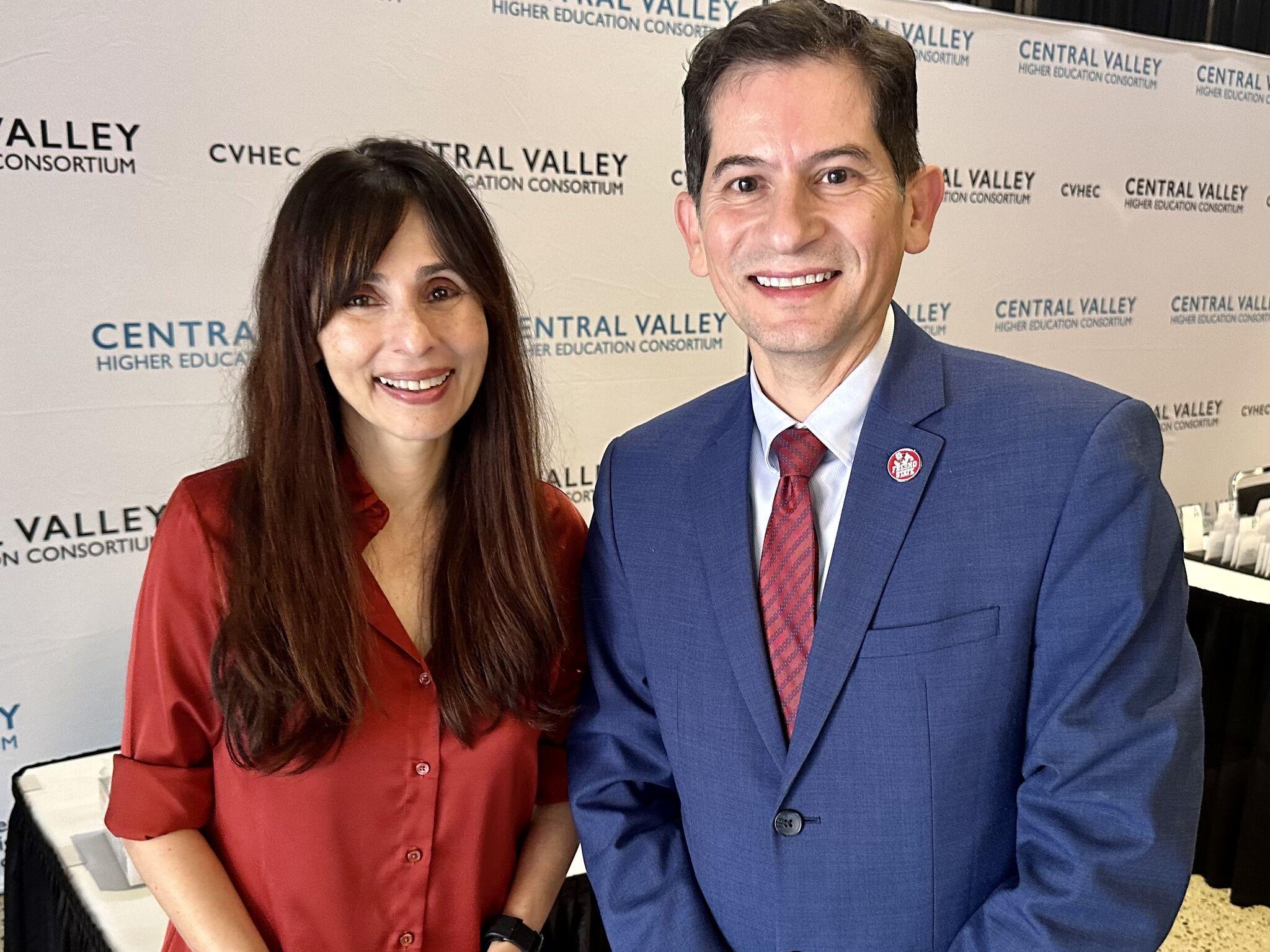 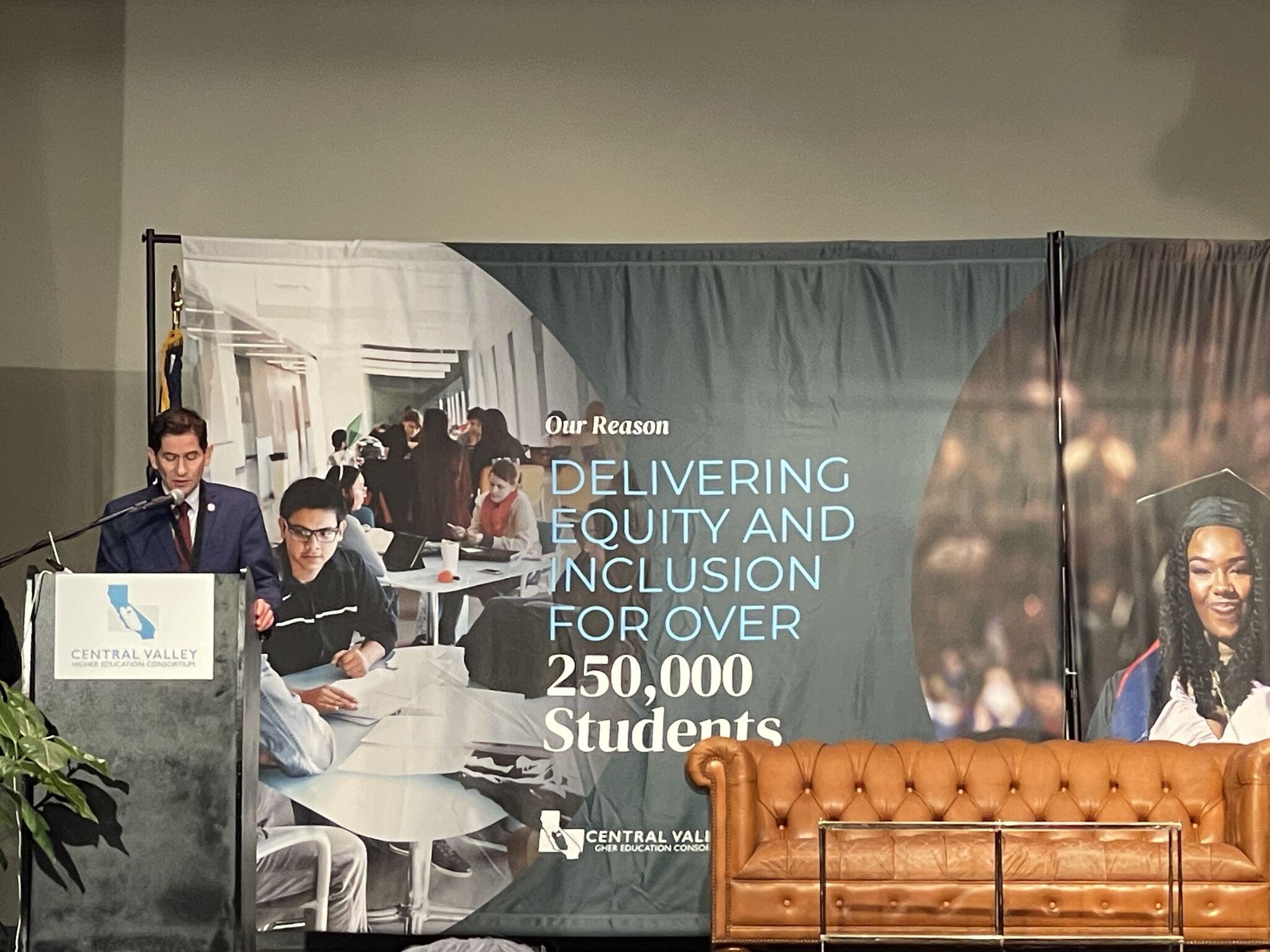 Top Dog Encore!
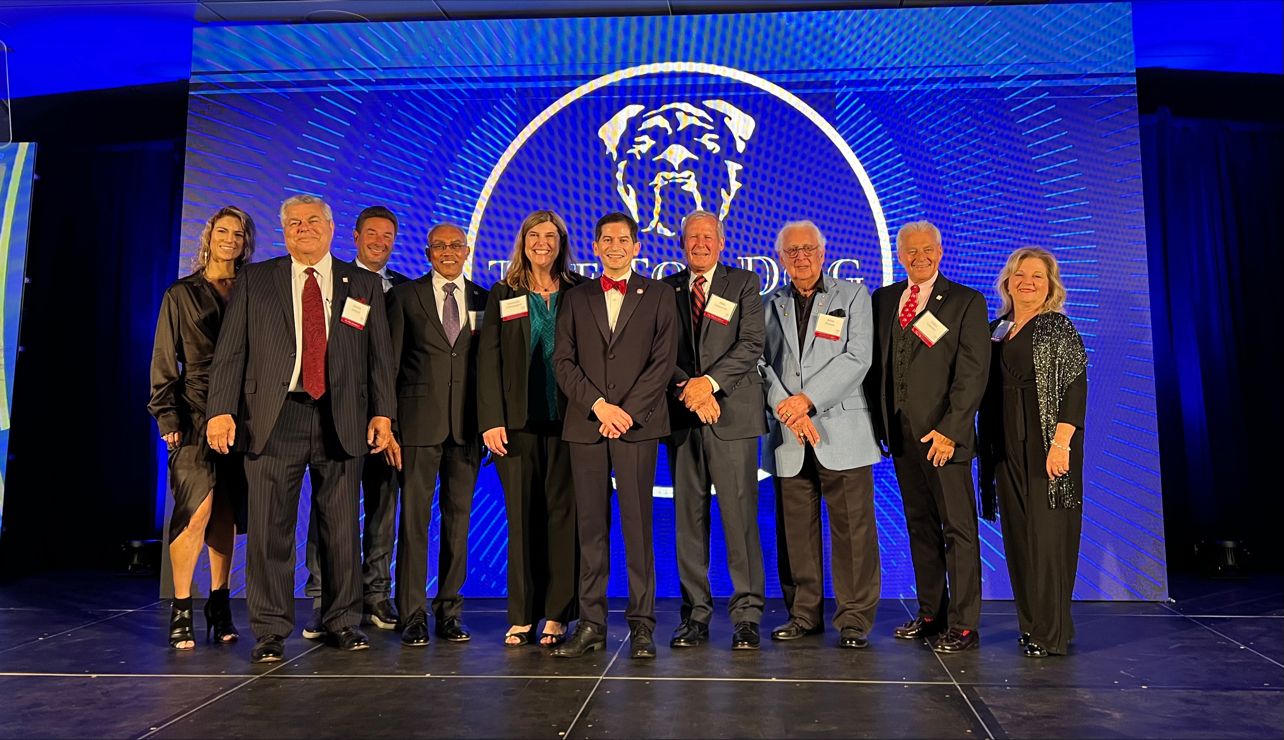 GI 2025 Symposium
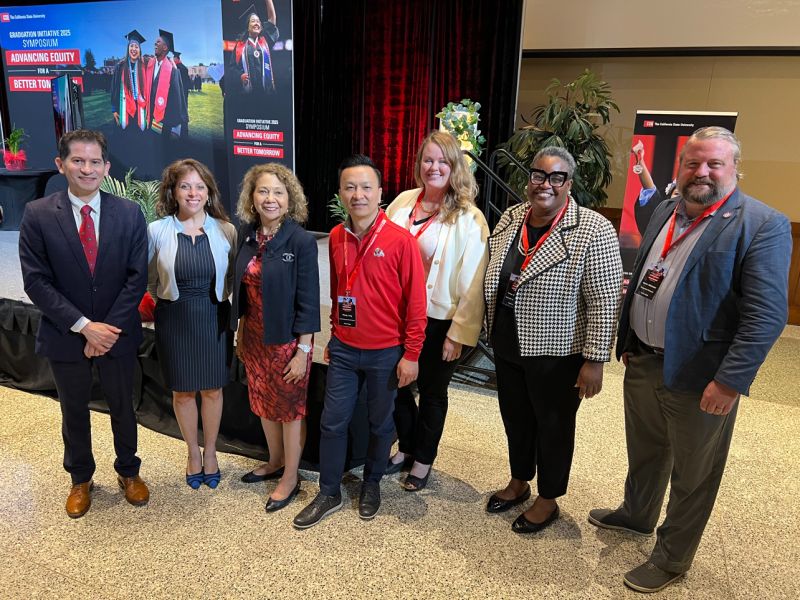 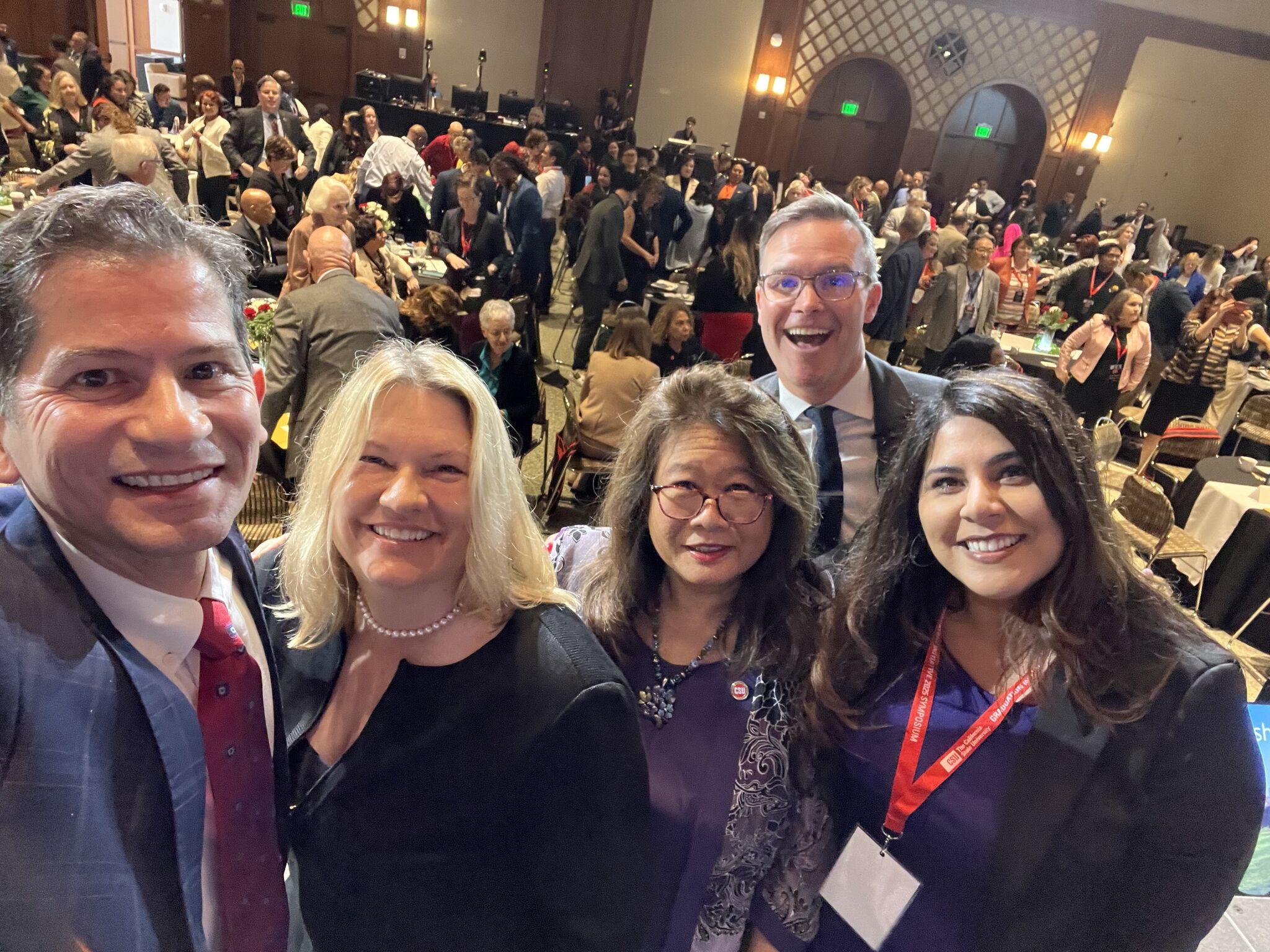 Unveiling of Victor E Bulldog III Statue
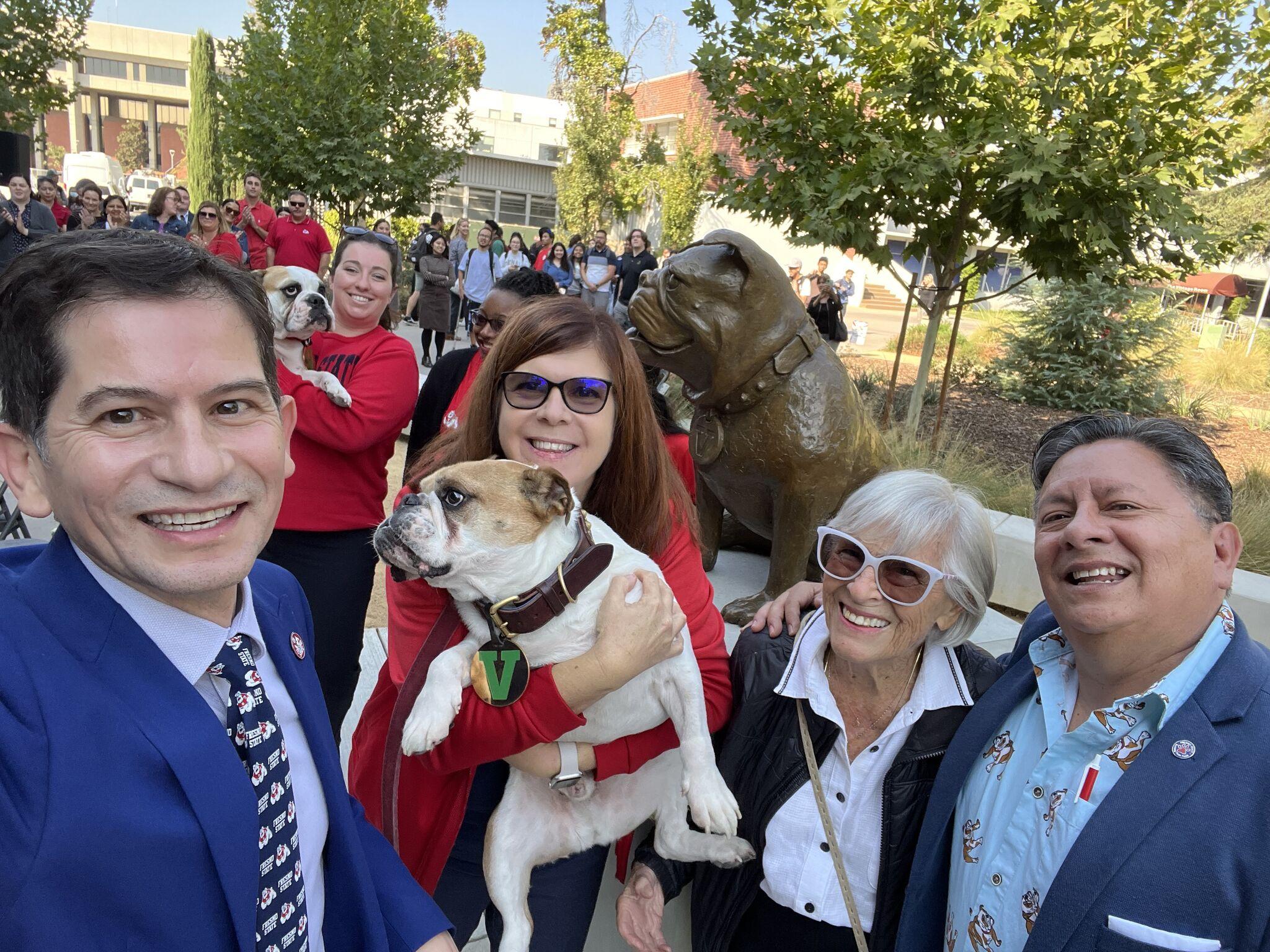 Dr. Vardan Urutyan,
Rector of the Armenian National Agrarian University
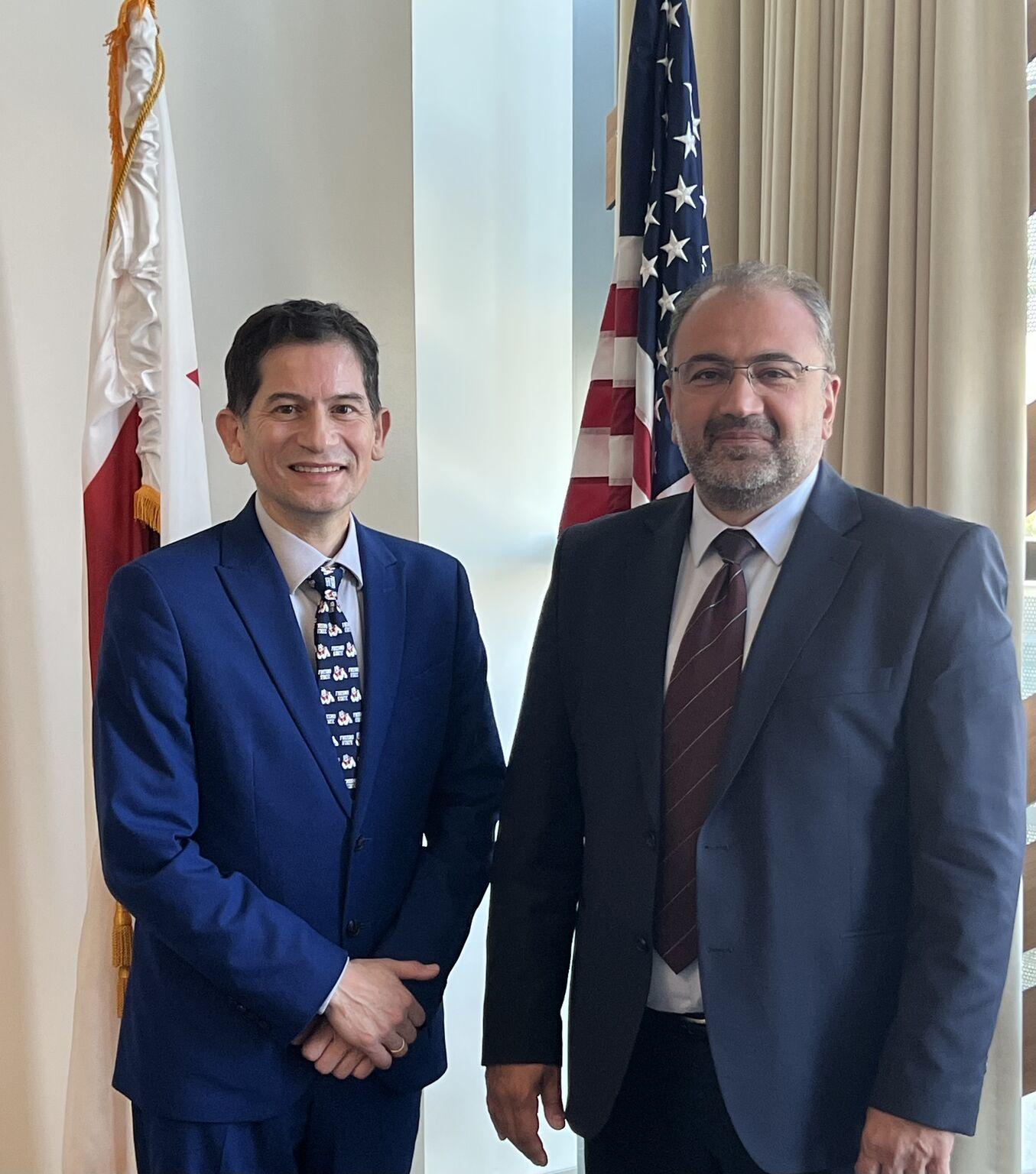 President’s Circle of Excellence
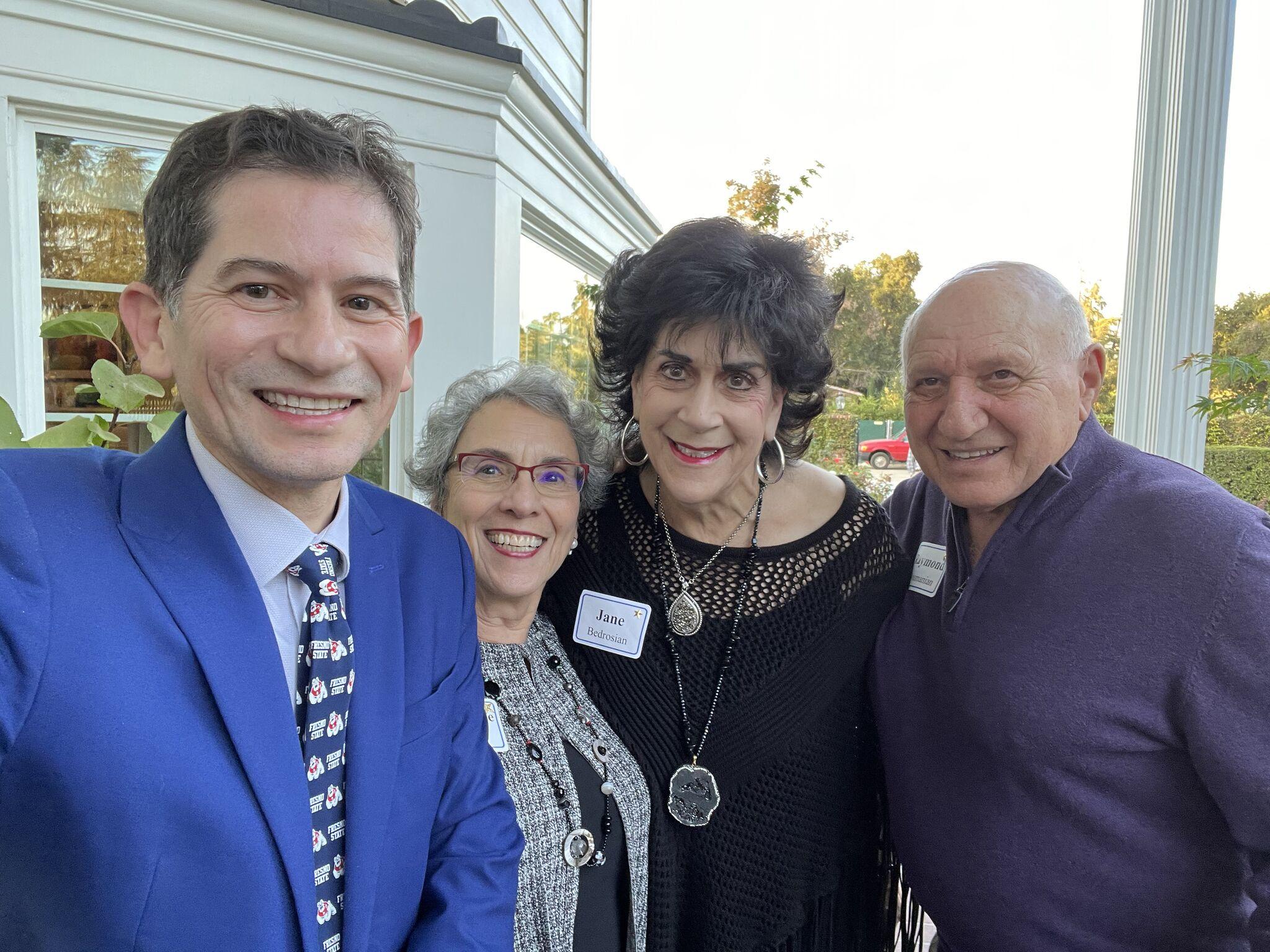 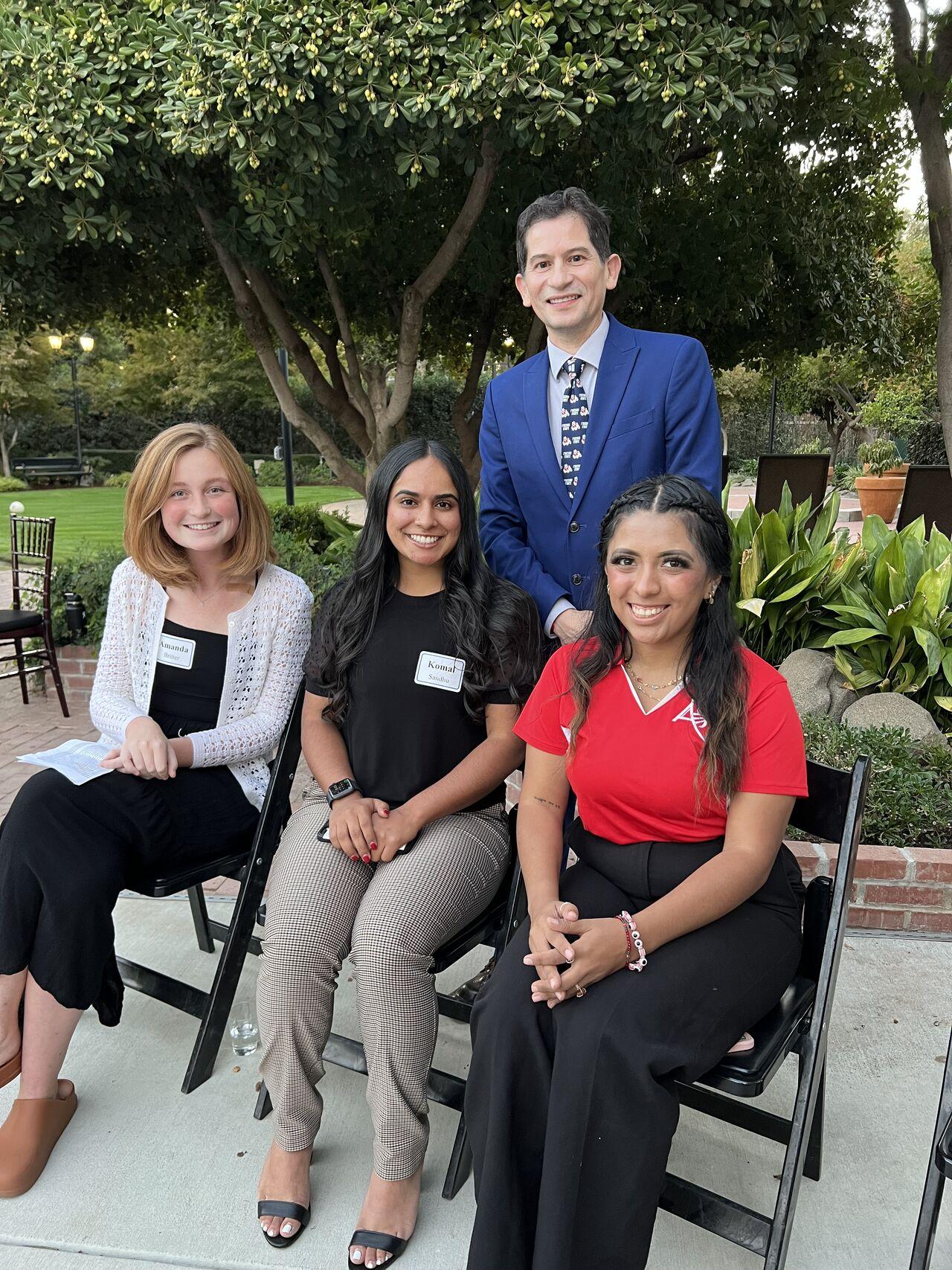 HACU:  Meeting with 
Under Secretary Jenny Lester Moffitt, USDA
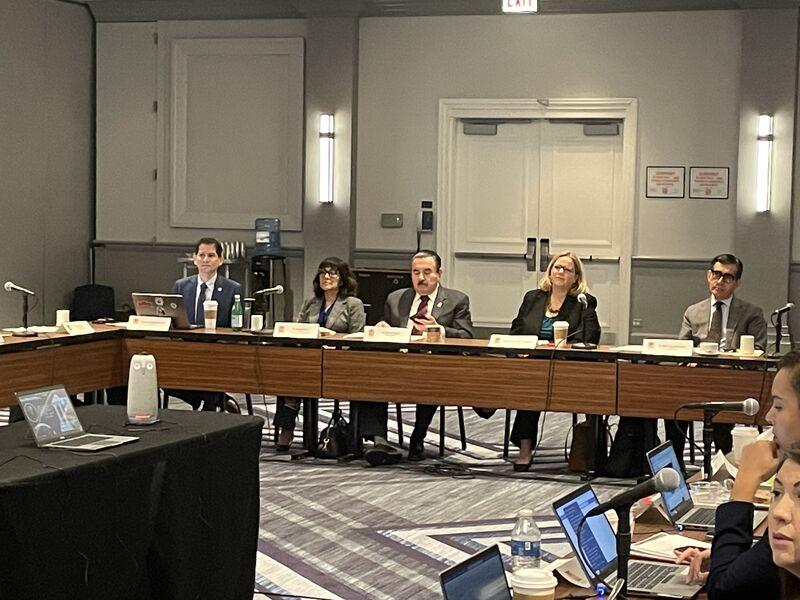 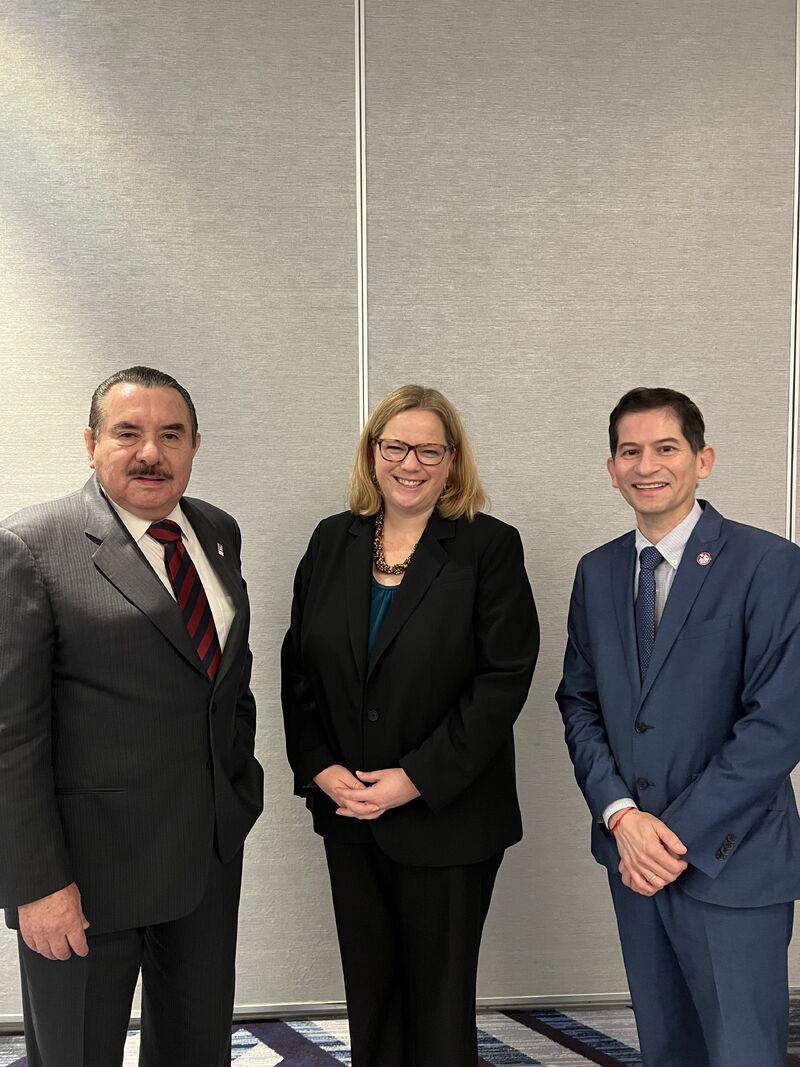 HACU:  Fresno State 
Student & Staff  Participation
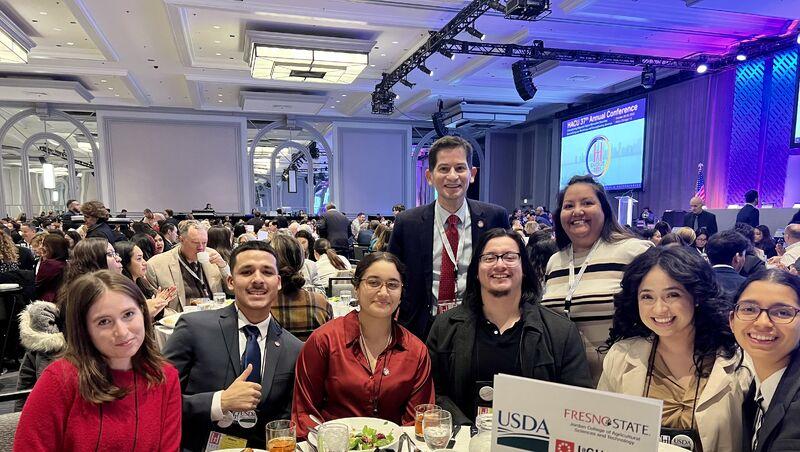 HACU: Annual Conference Panel 
for the California HSI Summit
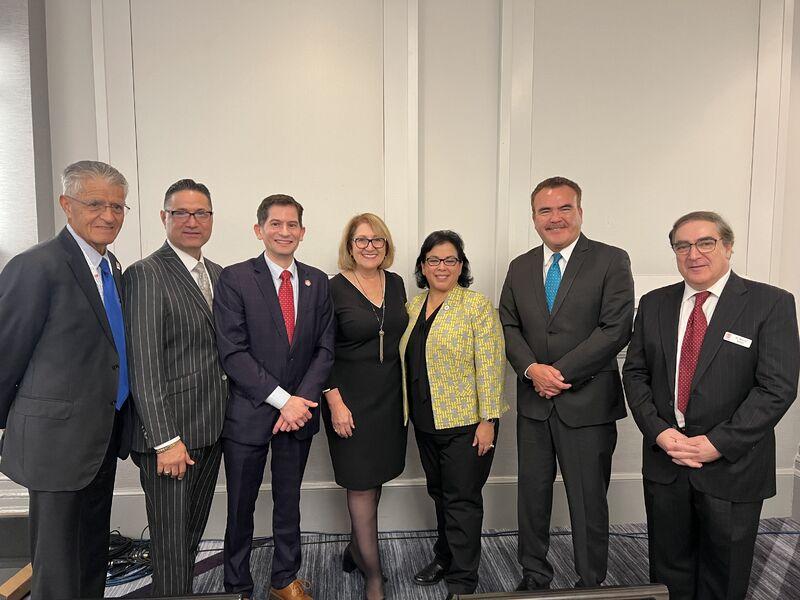 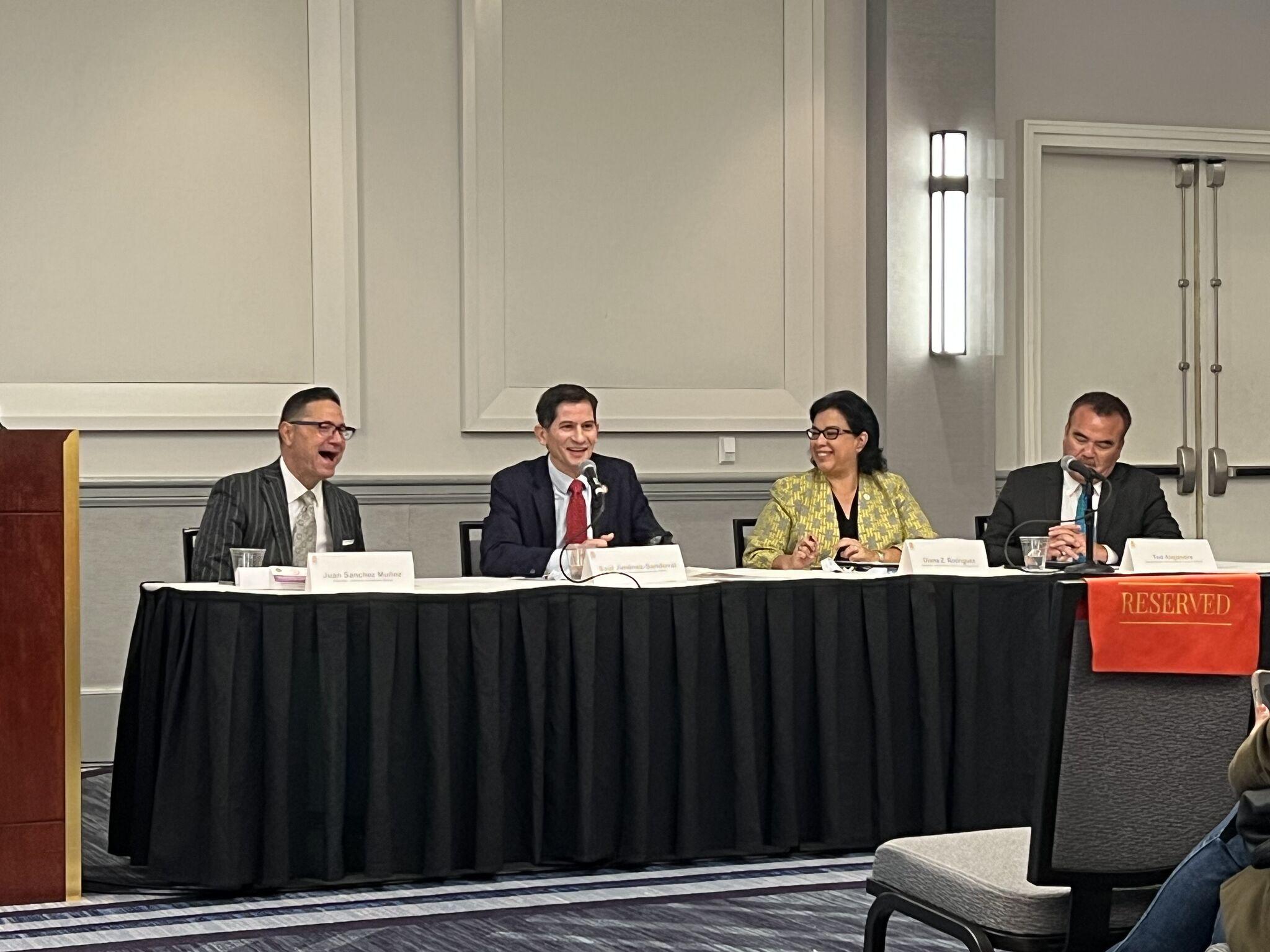 State Department designated 
Fresno State as a Fulbright HSI leader
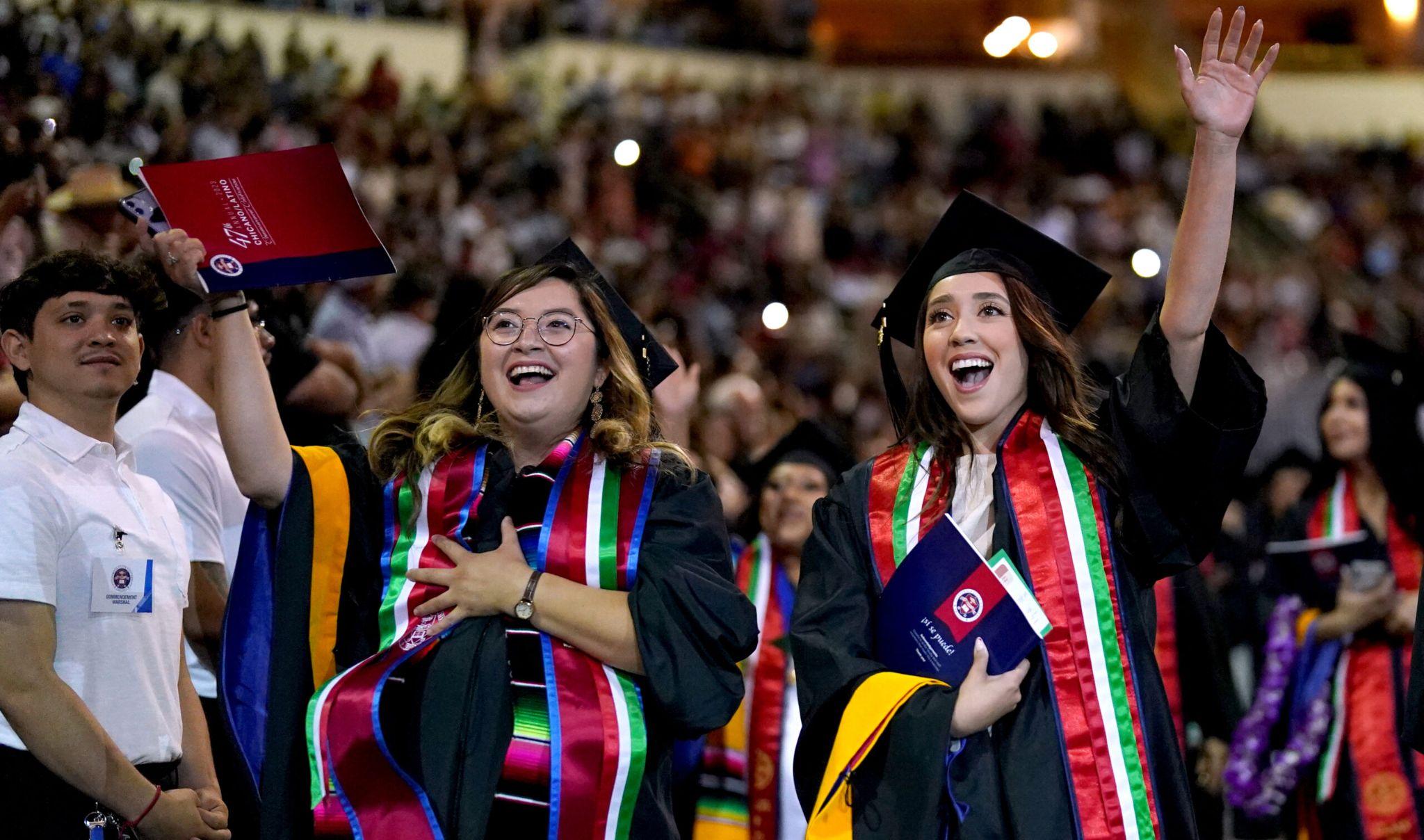 Day of Giving
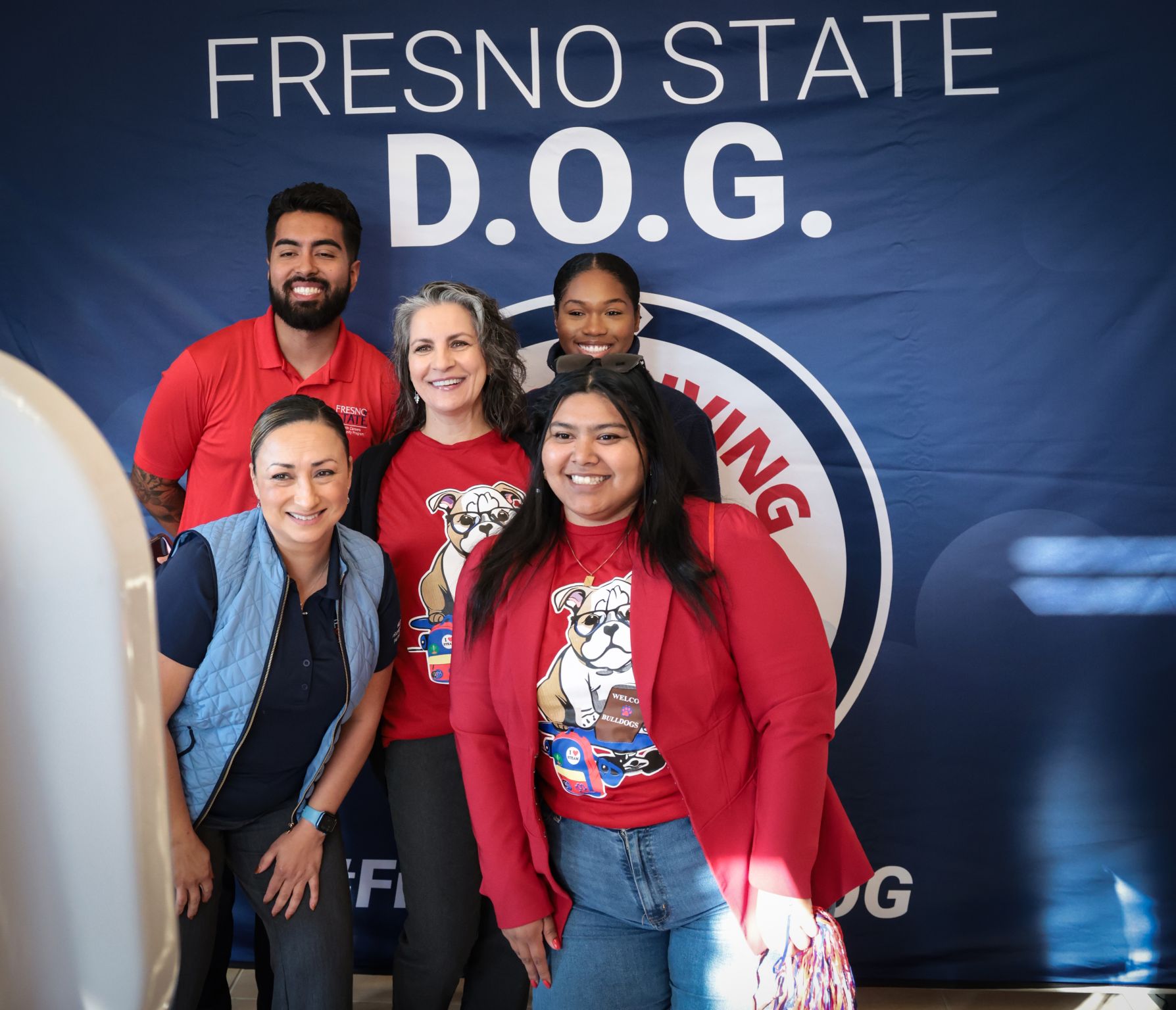 1,852 unique donors

Raised $470,736
WASC Commissioner Retreat
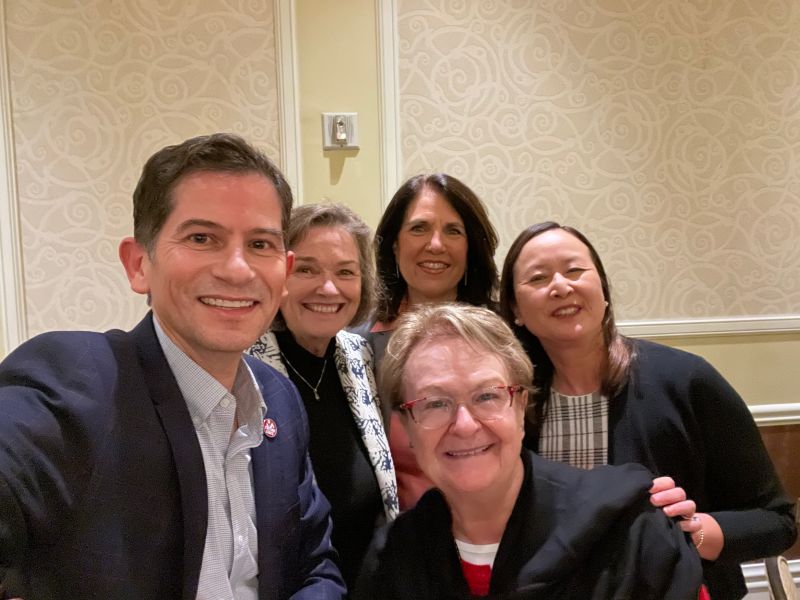 AASCU Annual Conference
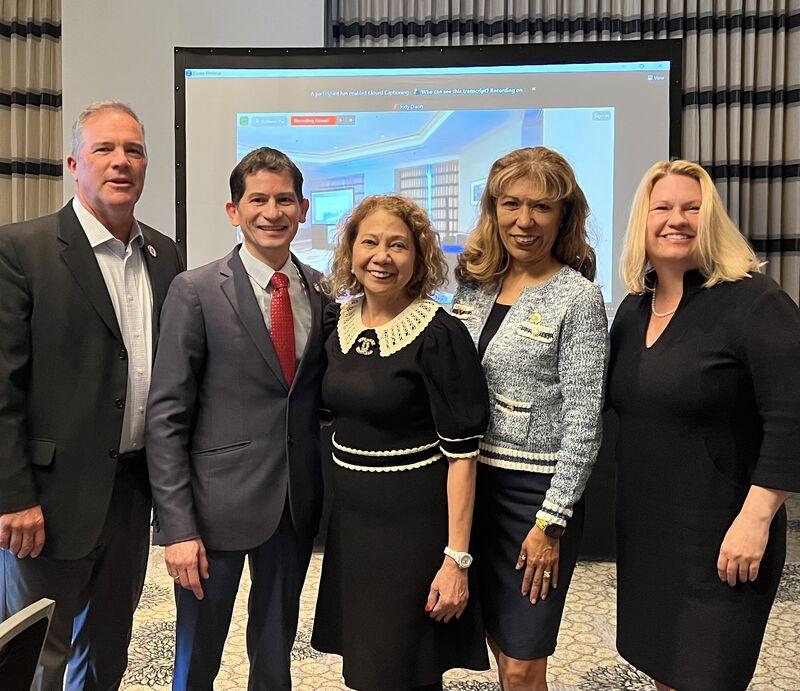 Washington, DC Advocacy
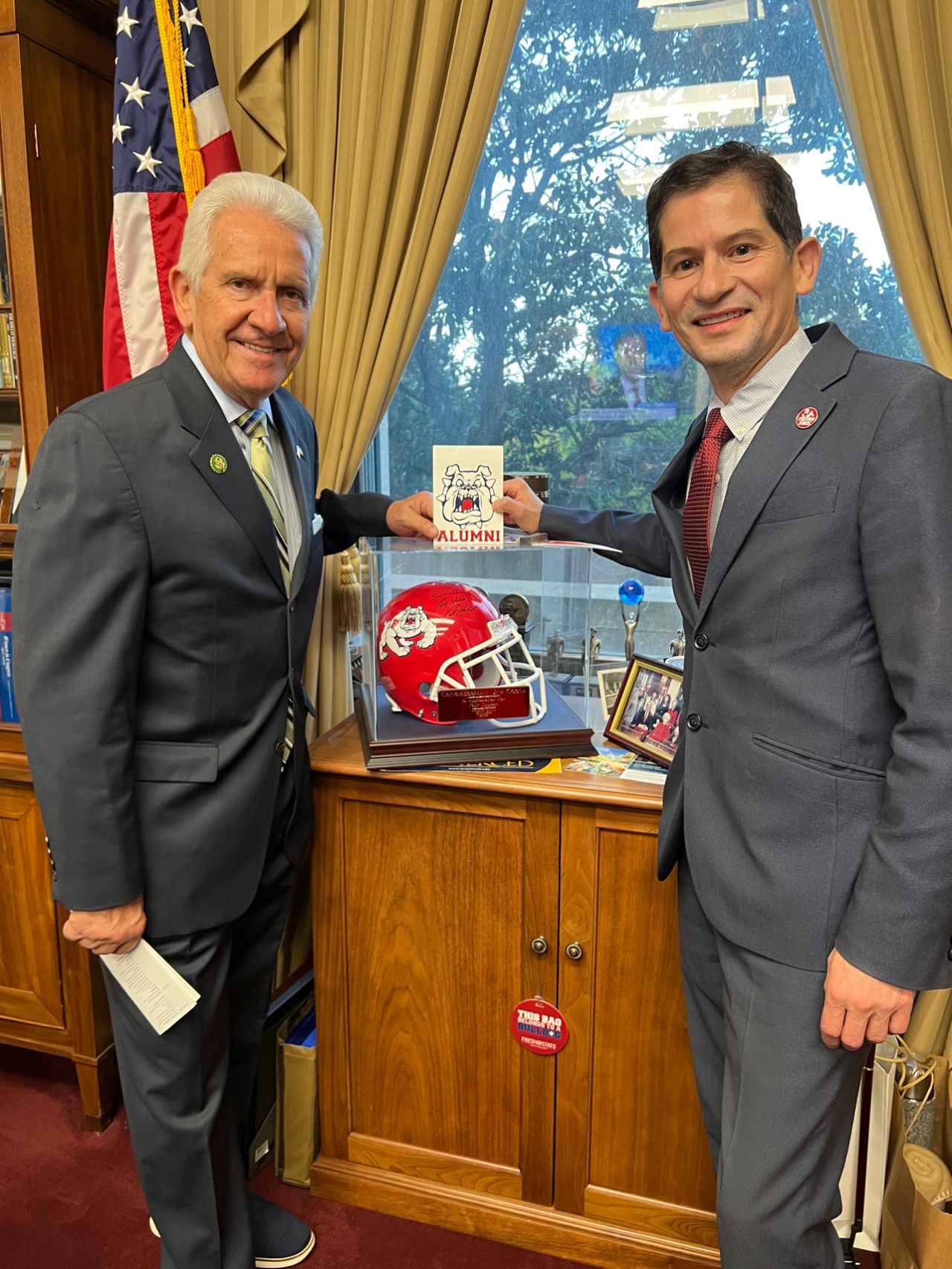 Pie with the Presidents
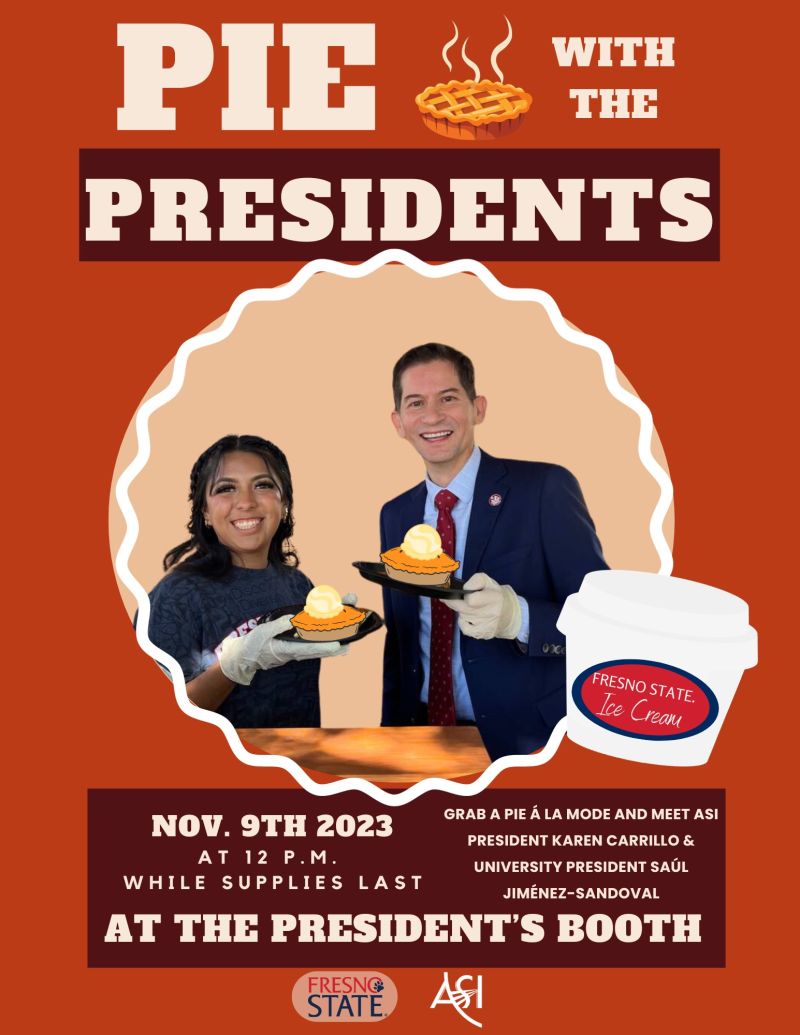 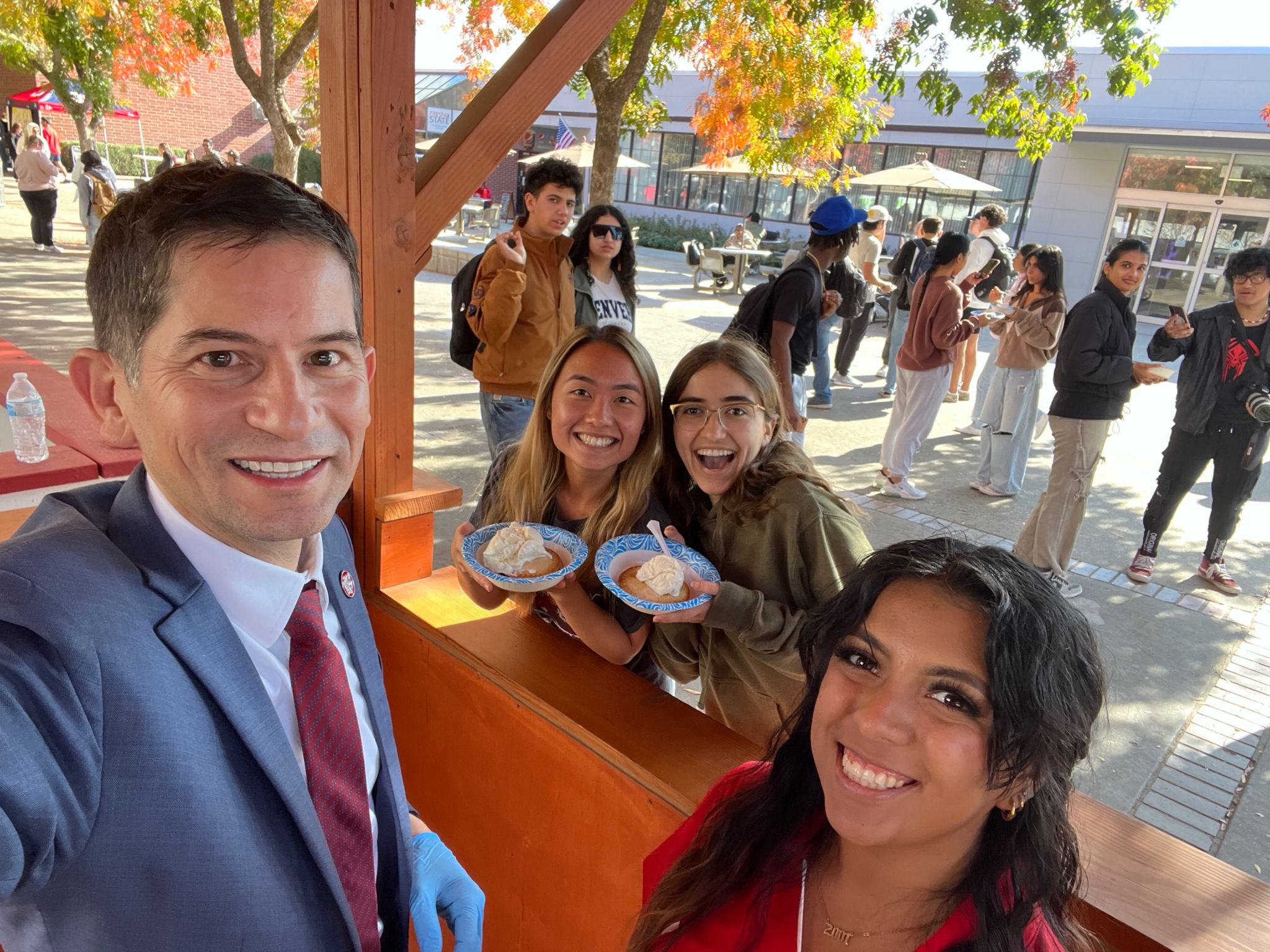 Happy Diwali 🪔
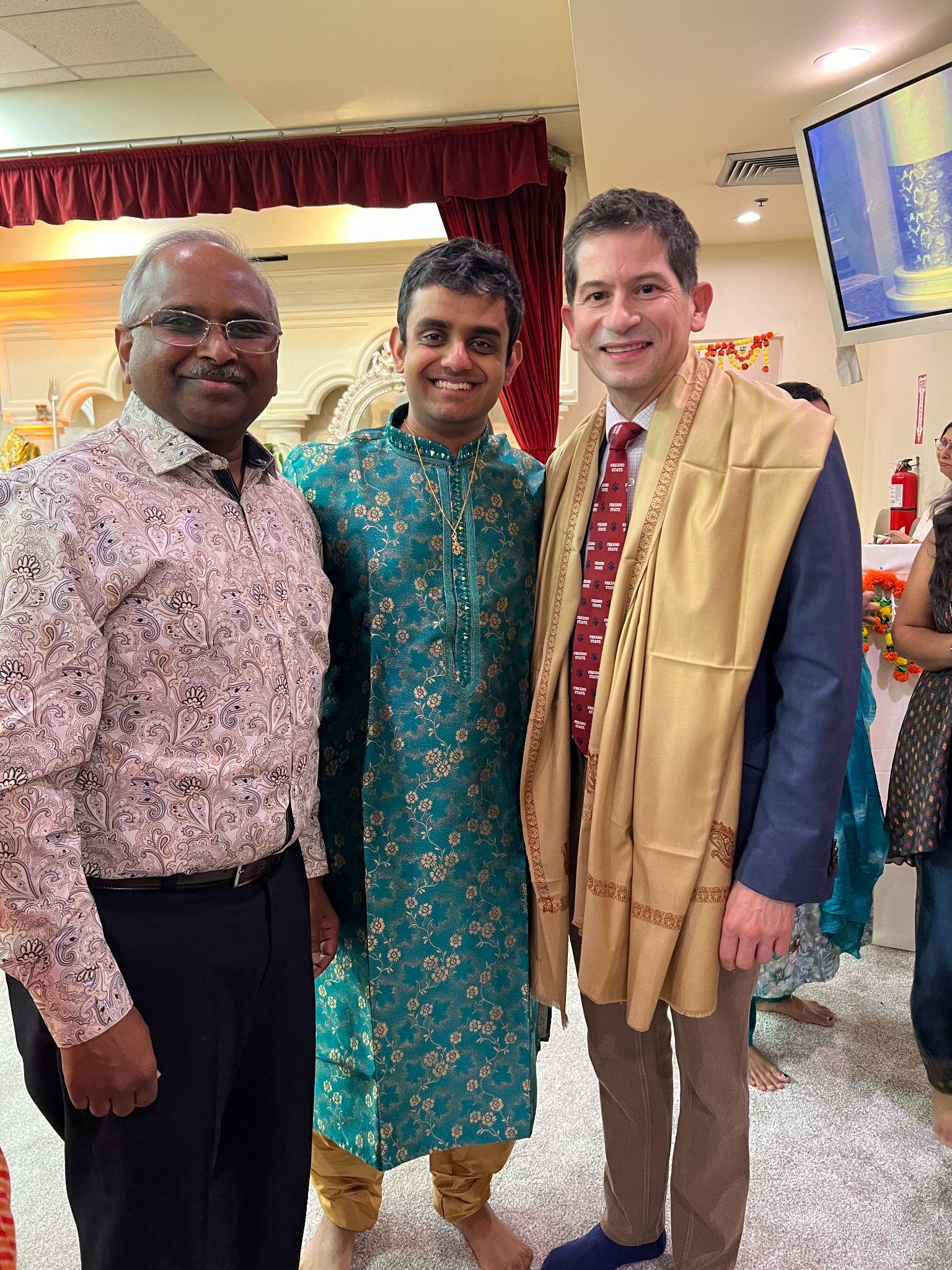 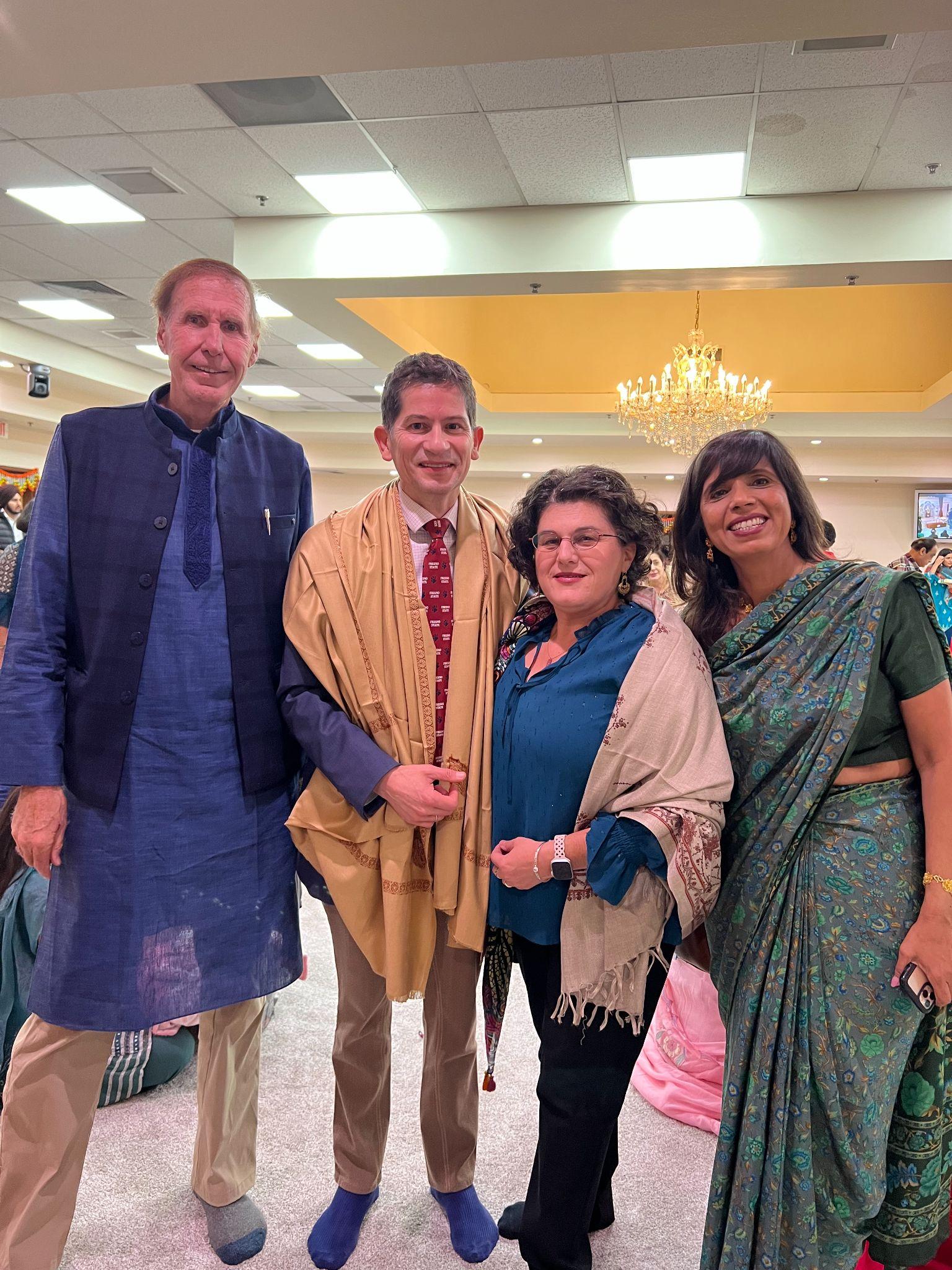 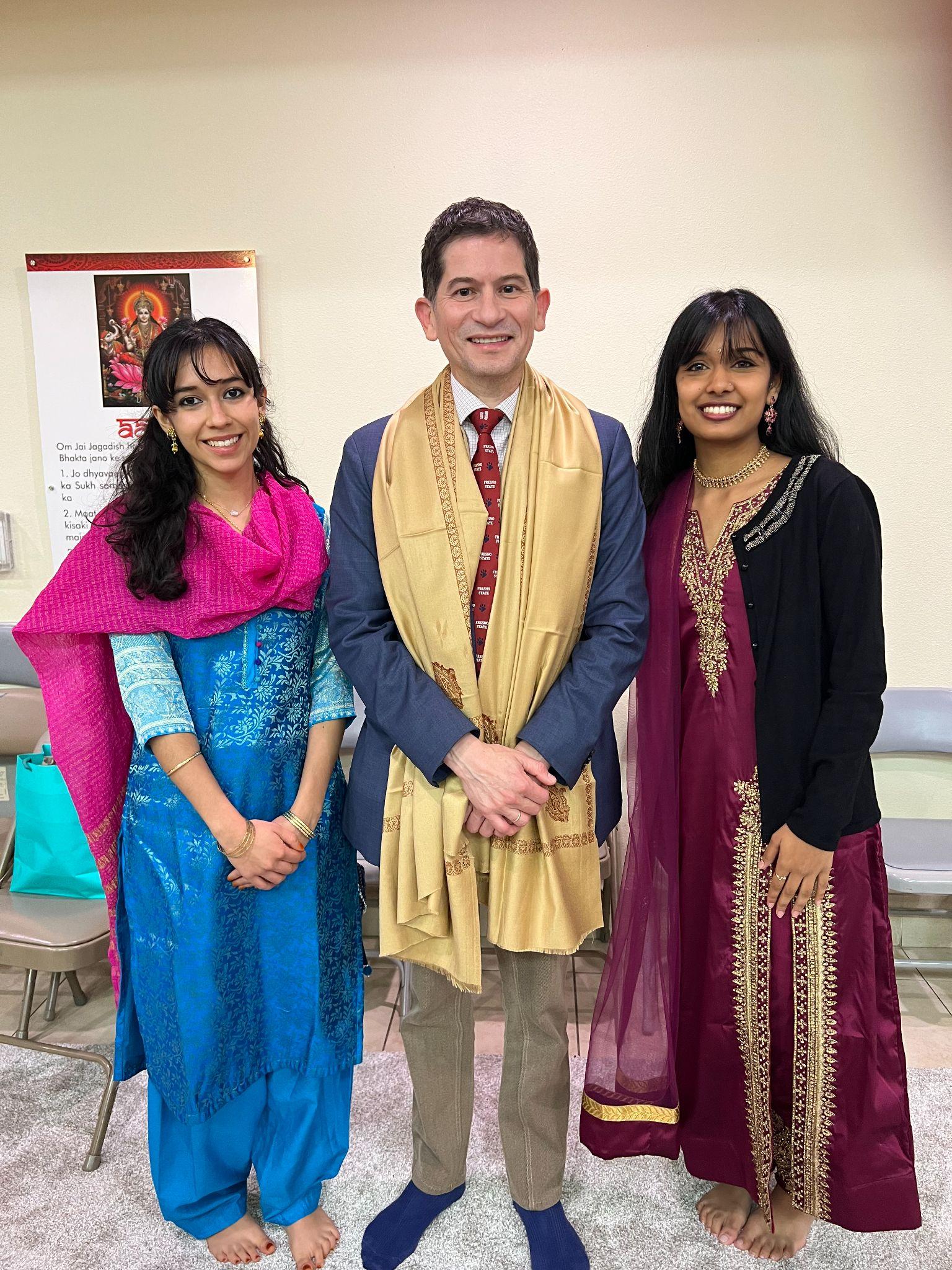 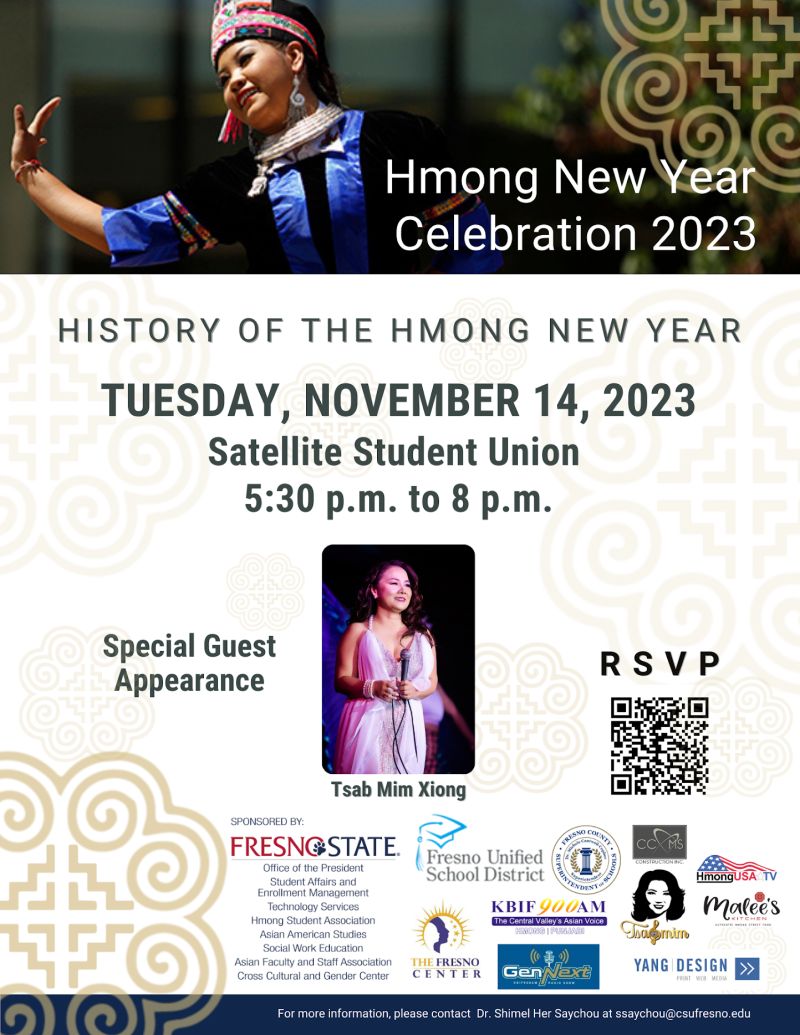 Title IX Updates
•Campus Title IX iTeam convened and has been meeting this semester
•The CO has assigned a liaison to each campus; Laura Anson (CSU Title IX) is providing assessment on progress and recommendations
•The CO:  Campus implementation plan by December 8th based on recommendations from both the Task Force and Cozen 
•One of the key Cozen recommendations: Restructure and recruit for an AVP for Compliance and Civil Rights who will oversee Title IX and DHR (DHR is being moved from HR)
•The CO is recruiting for an Associate Vice Chancellor for Civil Rights Programming and Services
•Fresno Bee story pertains to a pending third-party external investigation; supportive measures have been provided to the MPP impacted throughout the process
•Student Affairs has been involved in regards to any potential related student conduct matters
•Campus counsel has been involved
Title IX / DHR Hires
•Deputy Title IX and deputy DHR; second survivor advocate
•In the process of hiring a second Deputy Title IX Coordinator
•AVP position that will oversee combined unit of title IX/DHR will be launched soon with search committee
•We have an intake/program analyst position programmed for hire
•Faculty Affairs will post a position for a faculty relations hire
•We have plans to hire a Title IX/DHR prevention education coordinator
Measure E Endorsement by Board of Trustees
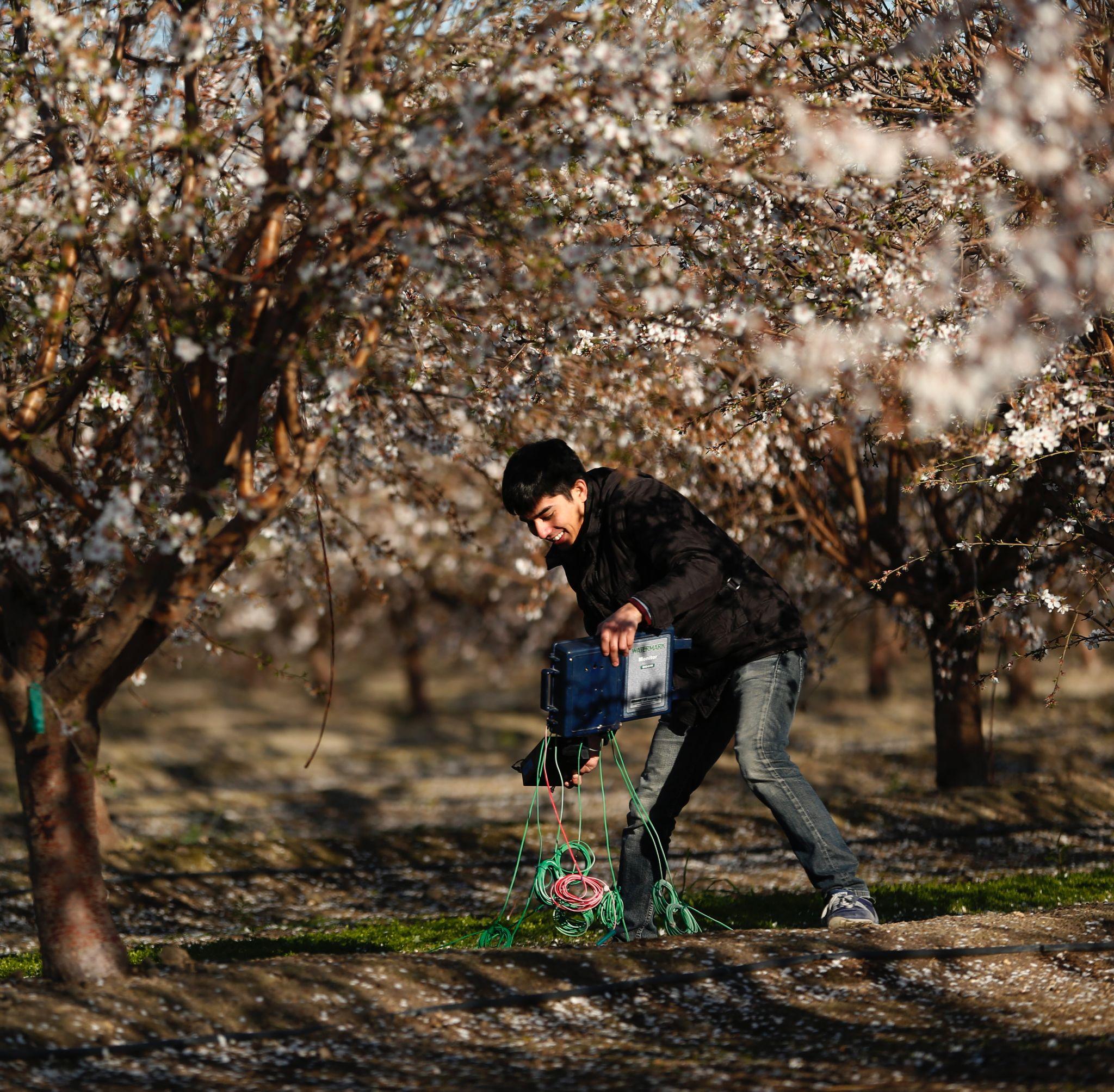 Background: 
Ballot measure circulated by civic leaders
Secured 30,000+ signatures
Quarter of a cent sales tax (one cent for every $4 purchased)
Estimated to raise $56 million annually and $1.4 billion over 25 yrs.
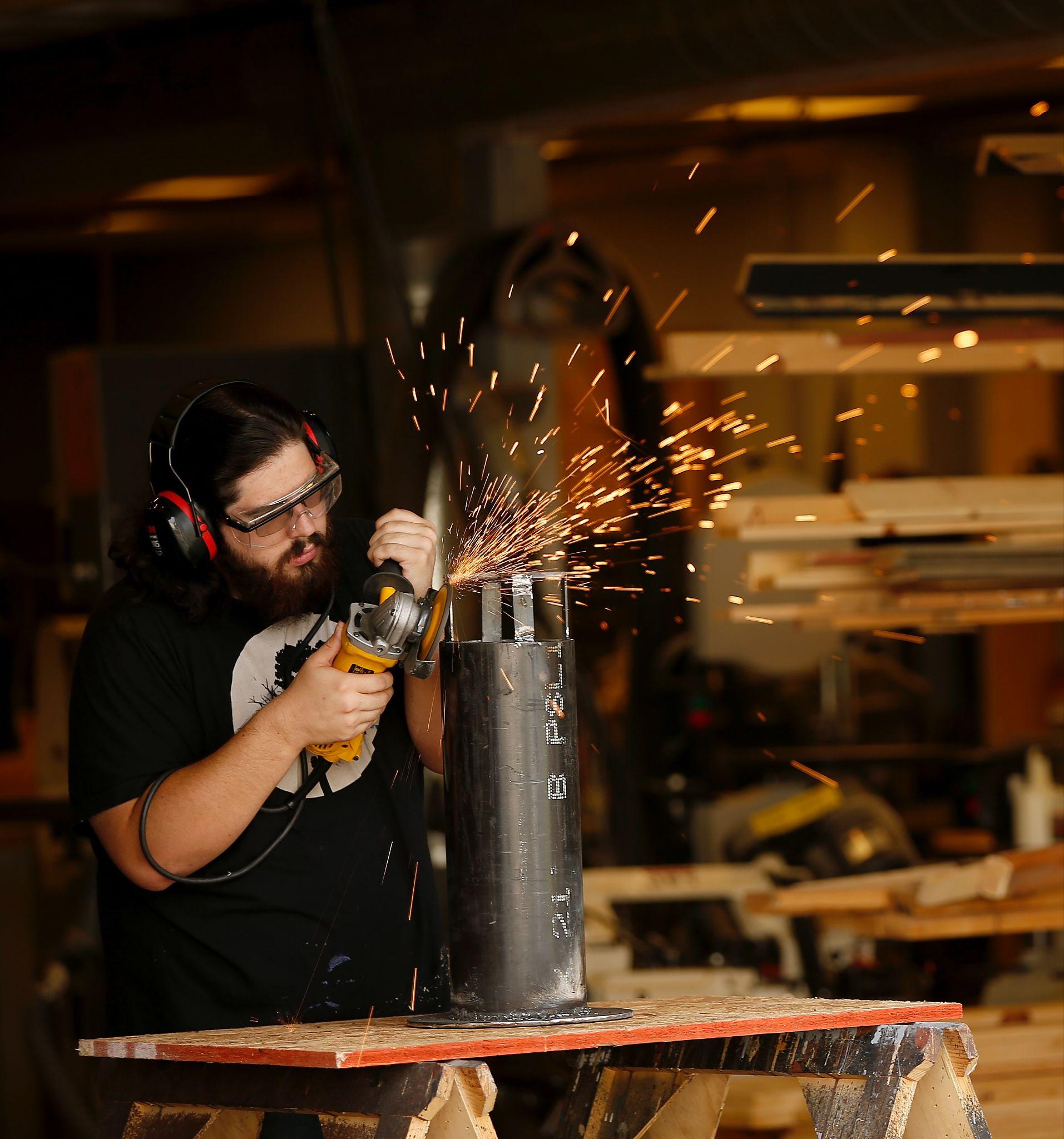 Measure E Details
Fresno State Improvement Zone
Citizens’ Oversight Committee
Capital Projects
Scholarship Endowment
Research, Internship funding 
Board Approval Needed for Major Capital Projects
‹#›
Palestine / Israel:  Next Steps
(Dr. Booker to lead, support from Dr. Willis) Supporting academic conversations and dialogue that promote student learning, engender respect for diverse communities within the institution, and foster a healthy exchange of ideas and perspectives.  
(Lauren to lead) Developing a protocol for when and how our campus publicly responds to issues of war, crisis, and turmoil internationally, nationally, and locally.
(Provost to lead, with support from Dr. Booker) Implementing professional learning for students, faculty, staff and other stakeholders on islamophobia and antisemitism.
(Provost to lead) Revisiting campus policies to provide reasonable flexibility on academic matters (e.g., assignments, attendance, deadlines) for students experiencing emotional strain.
Debbie to lead) Exploring the offering and/or expansion of inclusive food options (e.g., kosher, halal) for students at campus eateries and through third-party agreements.
(Dr. Willis to lead) A). Creating international and domestic recruitment/retention plans for students; to intentionally support students of Palestinian and Jewish descent, as well as other populations impacted by this war.  B). Reach out to specific student groups impacted by the war (Jewish and Muslim/Palestinian/Middle Eastern student groups).
Goal
Promote a safe and healthy exchange of ideas that provide support for students, faculty, and staff.